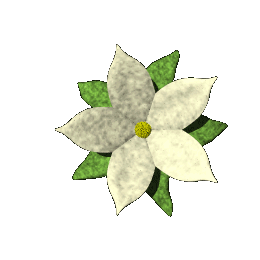 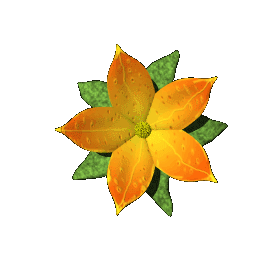 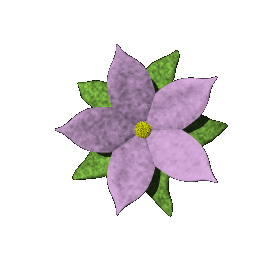 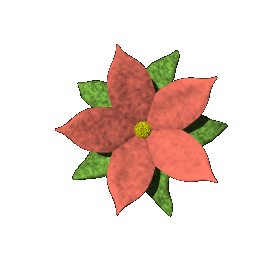 GIAÙO AÙN ÑIEÄN TÖÛ
MOÂN : HOÏC VAÀN
ua-öa
BAØI:
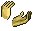 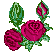 Baøi cuõ
tôø bìa
bìa
væa heø
væa
laù tía toâ
tía
tæa laù
tæa
laù mía
mía
chia quaø
chia
öa
ia
ua
cua
ngöïa
ngöïa goã
cua beå
[Speaker Notes: Ot at]
ua                           öa
cua                       ngöïa 
cua beå                 ngöïa goã
caø chua
tre nöùa
noâ ñuøa
xöa kia
Giaûi lao
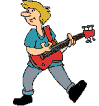 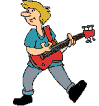 VIEÁT BAÛNG
ua   ưa    
cua bể 
ngựa gỗ
CUÛNG COÁ
Vöøa roài caùc em hoïc vaàn gì?
Vaàn ua coù trong tieáng naøo?
Vaàn öa coù trong tieáng naøo?
caø chua                 tre nöùa
noâ ñuøa                   xöa kia
Thöù hai ngaøy 4 thaùng 10 naêm 2010 Hoïc vaàn:          ua -  öa
ua                           öa
cua                       ngöïa 
cua beå                 ngöïa goã
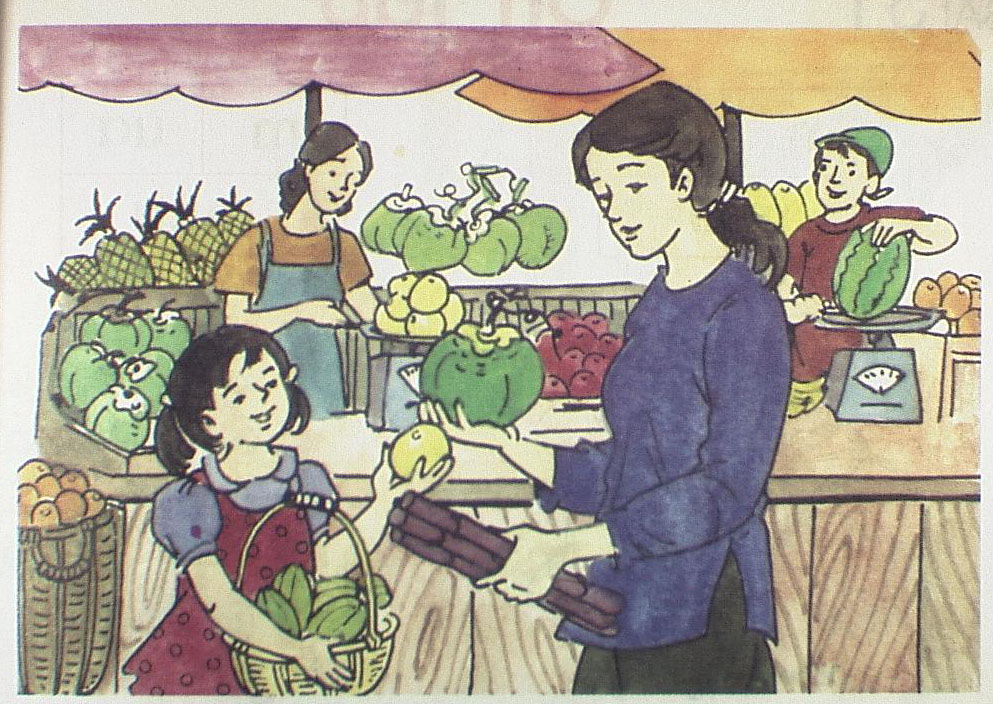 caø chua                 tre nöùa
noâ ñuøa                   xöa kia
ua                           öa
cua                       ngöïa 
cua beå                 ngöïa goã
Meï ñi chôï mua kheá, mía, döøa, thò cho beù
Luyeän noùi:
Giöõa tröa
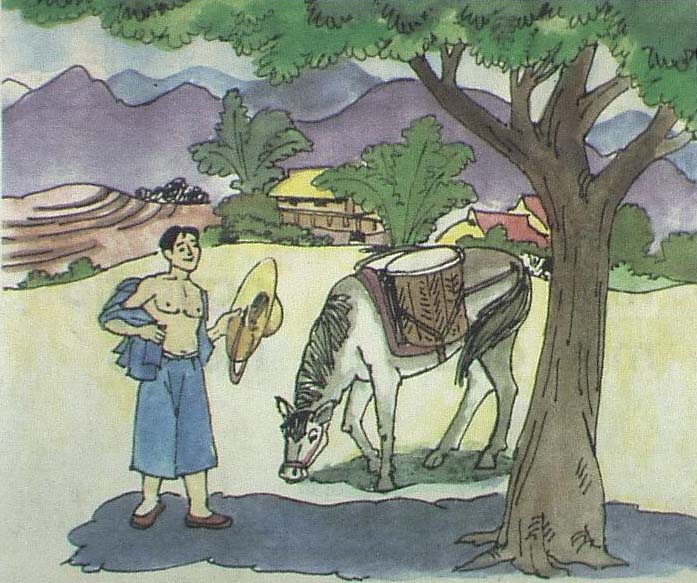 Trò chơi:  Rung chuông vàng
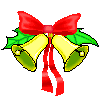 Tìm vần bị mất
cà    ch…
ua
Trò chơi:  Rung chuông vàng
ng…    gỗ
.
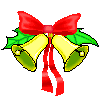 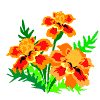 Tìm vần bị mất
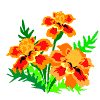 ưa
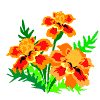 Trò chơi:  Rung chuông vàng
tre    n…
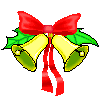 Tìm vần bị mất
ưa
Trò chơi:  Rung chuông vàng
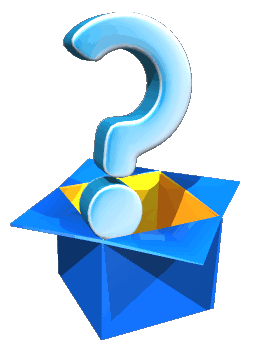 Tìm vần bị mất
ua
c…   bể
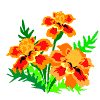 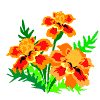 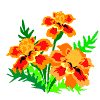 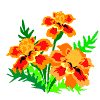 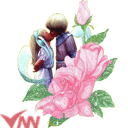 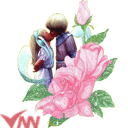 höôùng 
daãn 
baøi 
veà
 nhaø
Ñoïc laïi baøi
Tìm tieáng coù vaàn
ua, öa
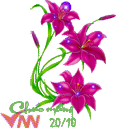 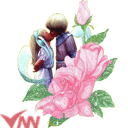 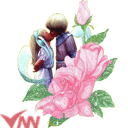 TiÕt häc kÕt thóc
KÝnh chóc quý thÇy c« 
vµ c¸c em søc khoÎ
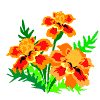 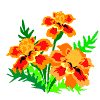 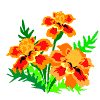 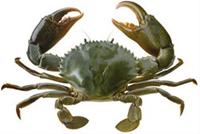 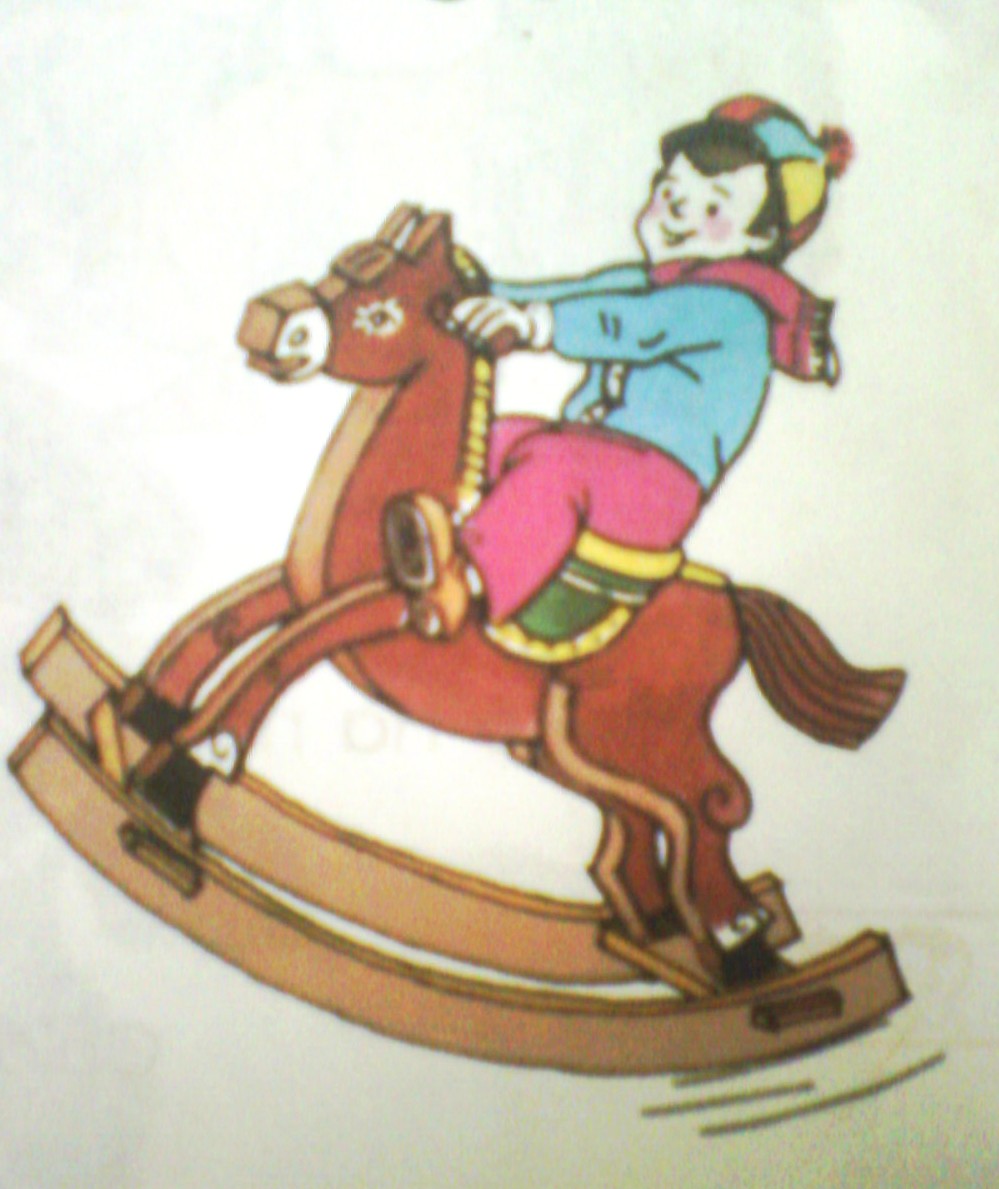 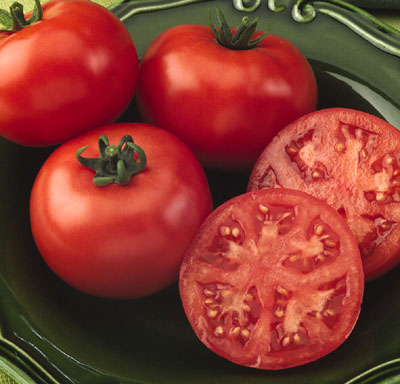 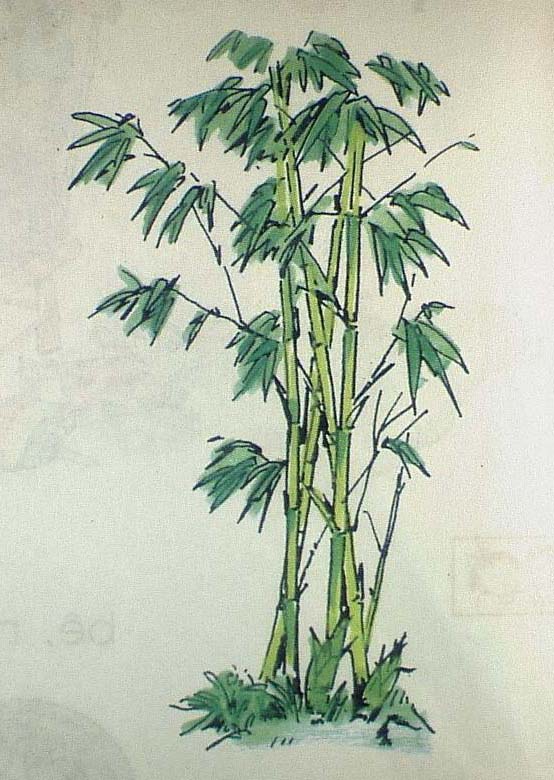 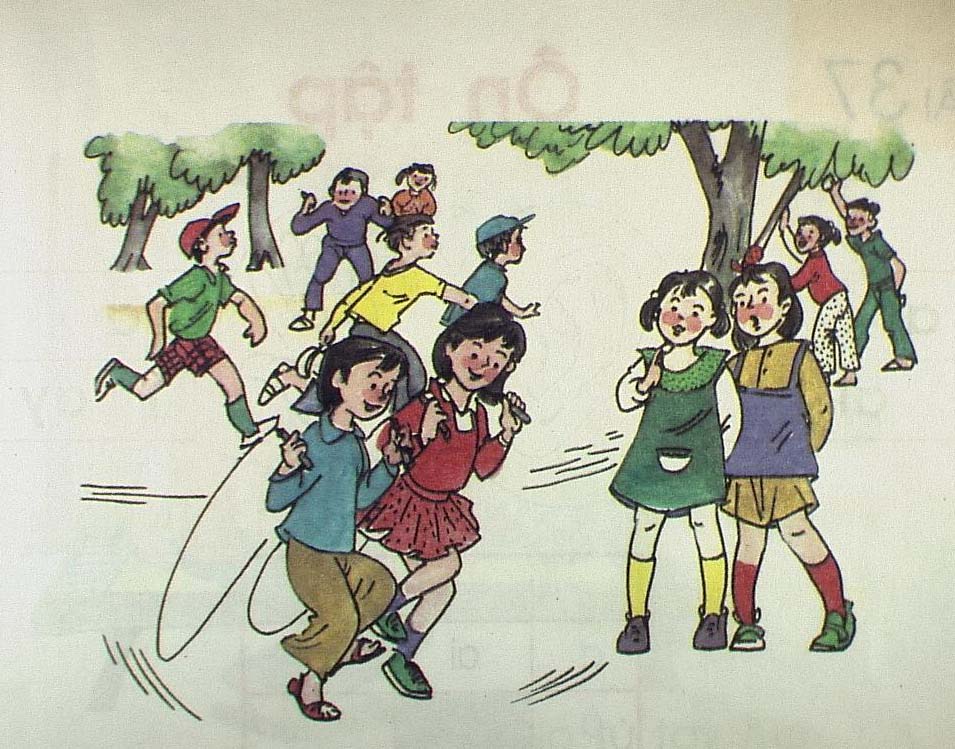